Adjectives with ESTAR
Spanish II
OPENABIERTO
BOREDABURRIDO
GLAD, CHEERFULALEGRE
Giggling Baby
ATTENTIVEATENTO
ABSENTAUSENTO
Classic 80's Movie Clip
QUIETCALLADO
Quiet Car
TIREDCANSADO
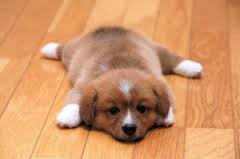 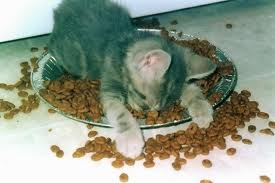 Tired Toddler
CLOSEDCERRADO
CONFUSEDCONFUNDIDO
Confusing Math
CONTENTCONTENTO
DIFFICULT, HARDDIFÍCIL
Juggling Chainsaws
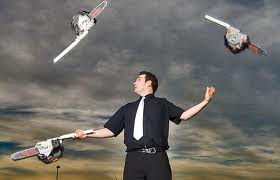 EMOTIONALEMOCIONANTE
Diego from "Ice Age"
SICKENFERMO
Melman the Giraffe
MADENOJADO
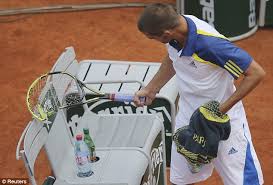 He's OUT!
ENTHUSIASTICENTUSIASTO
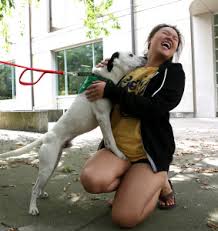 HAPPYFELIZ
Duck Dynasty
NERVOUSNERVIOSO
Nervous Kid Interview
BUSYOCUPADO
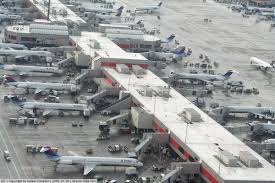 Look Both Ways!
WORRIEDPREOCUPADO
SURPRISEDSORPRENDIDO
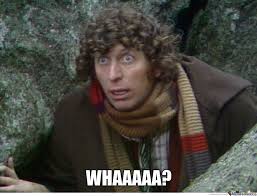 Surprised Kitty
SADTRISTE
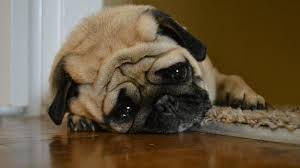 Denver, the Sad Dog
DEPRESSEDDEPRIMIDO
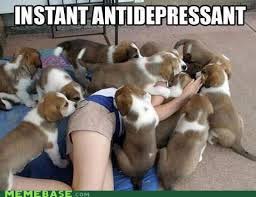 AFRAIDASUSTADO
“Monsters, Inc.”
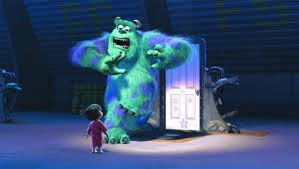 AWAKEDESPIERTO
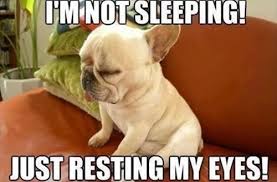 Poor Baby!
FRUSTRATEDFRUSTRADO
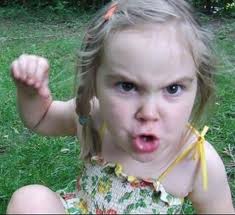 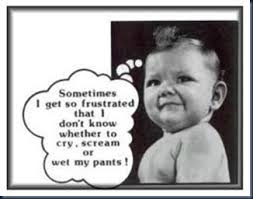 FURIOUSFURIOSO
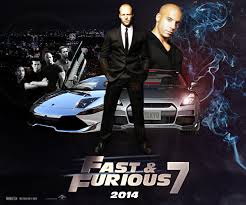 JEALOUSCELOSO
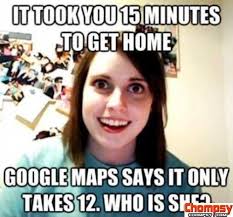 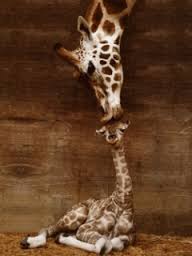 IN LOVEENAMORADO
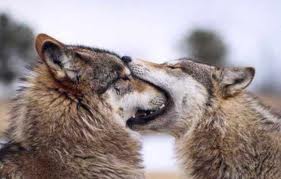